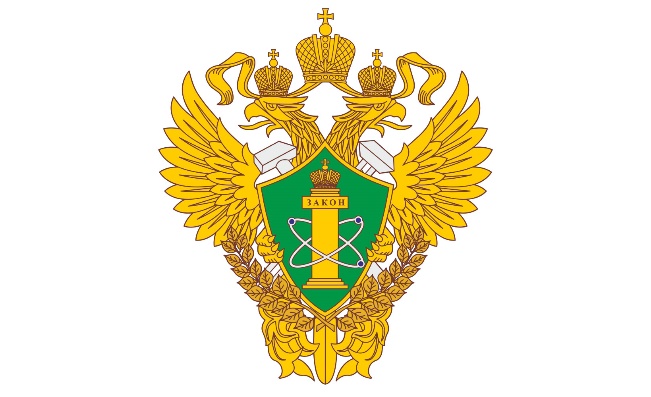 ФЕДЕРАЛЬНАЯ СЛУЖБАпо экологическому, технологическому и атомному надзоруПриволжское управление
О правоприменительной практике контрольной (надзорной) деятельности при осуществлении надзора за объектами магистрального трубопроводного транспорта за 2023 год
Начальник межрегионального отдела по надзору за объектами магистрального трубопроводного транспорта Князьков Никита Андреевич
29 августа 2024 года
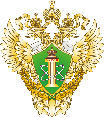 Приволжское управление 
Ростехнадзора
основные нормативные правовые акты, Применяемые при осуществлении надзора за объектами магистрального трубопроводного транспорта
Технический регламент Евразийского экономического союза «О требованиях к магистральным трубопроводам для транспортирования жидких и газообразных углеводородов» (ТР ЕАЭС 049/2020), утвержденный решением Совета Евразийской экономической комиссии от 23.12.2020 № 121;
Федеральный закон от 21.07.1997 № 116-ФЗ «О промышленной безопасности опасных производственных объектов»;
Правила охраны магистральных газопроводов, утвержденные постановлением Правительства Российской Федерации от 08.09.2017 № 1083;
Федеральные нормы и правила в области промышленной безопасности «Правила безопасности опасных производственных объектов подземных хранилищ газа», утвержденные приказом Федеральной службы по экологическому, технологическому и атомному надзору от 09.12.2020 № 511 (зарегистрирован в Минюсте России от 18.12.2020 № 61589);
Федеральные нормы и правила в области промышленной безопасности «Правила безопасности для опасных производственных объектов магистральных трубопроводов», утвержденные приказом Федеральной службы по экологическому, технологическому и атомному надзору от 11.12.2020 № 517 (зарегистрирован в Минюсте России от 23.12.2020 № 61745);
Федеральные нормы и правила в области промышленной безопасности «Правила промышленной безопасности складов нефти и нефтепродуктов», утвержденные приказом Федеральной службы по экологическому, технологическому и атомному надзору от 15.12.2020 № 529 (зарегистрирован в Минюсте России от 30.12.2020 № 61965).
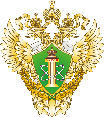 Приволжское управление 
Ростехнадзора
Эксплуатируемые ОПО
15 организаций, осуществляющих эксплуатацию объектов магистрального трубопроводного транспорта
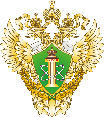 Приволжское управление 
Ростехнадзора
Динамика аварийности и травматизма
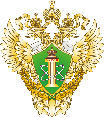 Приволжское управление 
Ростехнадзора
Динамика контрольной (надзорной) деятельности
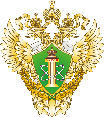 Приволжское управление 
Ростехнадзора
Динамика Административной практики
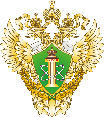 Приволжское управление 
Ростехнадзора
Выявленные нарушения в области промышленной безопасности
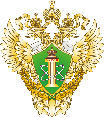 Приволжское управление 
Ростехнадзора
Основные факторы риска промышленной безопасности
Большое количество находящегося в эксплуатации оборудования, отработавшего свой расчётный срок службы (ресурс).
Низкий уровень исполнительской дисциплины обслуживающего оборудование персонала, руководителей и специалистов предприятий (организаций), осуществляющих его эксплуатацию, ремонт, освидетельствование, диагностирование и экспертизу промышленной безопасности.
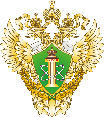 Приволжское управление 
Ростехнадзора
Причины аварий на объектах магистрального трубопроводного транспорта
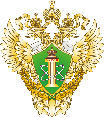 Приволжское управление 
Ростехнадзора
Причины аварий на объектах магистрального трубопроводного транспорта
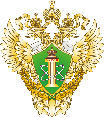 Приволжское управление 
Ростехнадзора
Причины аварий на объектах магистрального трубопроводного транспорта
Приволжское управление Федеральной службы по экологическому, 
технологическому и атомному надзору
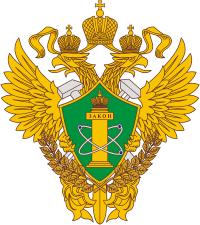 Благодарю за внимание!